Consejo Profesional de Ciencias Económicas de La Pampa
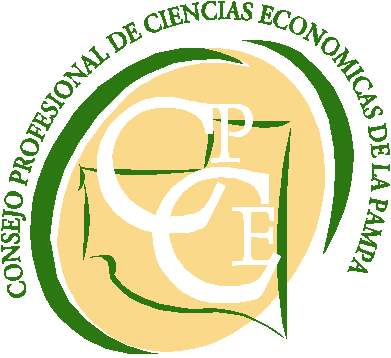 “ACTUALIZACIÓN TÉCNICA 2013”C.P.N. Carolina RoggeroC.P.N. Lucas Yamil Cocchi
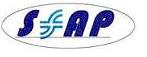 Temas a desarrollar
Resolución Técnica 32, 33, 34 y 35.
Resolución Técnica 36.
Interpretación 6.
Resolución Técnica 37.
Resolución Técnica 39.

Normativa Legal. UIF – RJG 420/12.

Errores frecuentes.
Resolución técnica 32 a 35
ALGUNOS ANTECEDENTES HISTÓRICOS

En la Argentina, hace muchos años que se comenzó con el análisis y evaluación de las Normas Internacionales. En primer término a través del GIMCEA (Grupo de Integración del MERCOSUR, Contadores, Economistas y Administradores ) que dio lugar a un fascículo denominado COMPARACIÓN ENTRE LAS NORMAS CONTABLES Y DE AUDITORÍA DE LOS PAISES INTEGRANTES DEL MERCOSUR Y LAS NORMAS INTERNACIONALES en el que participaron por Argentina en el área de Auditoría los Dres. J. Santesteban Hunter y C. Mora
4
Este objetivo fue dejado posteriormente de lado cuando se pudo 		advertir que el proceso de globalización había tomado una 		difusión tal que debía terminar inevitablemente en una 		convergencia global.

 IFAC sostuvo desde su inicio la necesidad de contar con una 		profesión jerarquizada y con normas de aplicación mundial, en 	los últimos tiempos ha recibido un notable empuje, del que no 		es ajeno precisamente, la famosa globalización de los 			mercados como punto de inicio de esta etapa actual.

 Las características de “mundial” y el “interés del público” son		dos de los aspectos de mayor trascendencia para el 			desarrollo y ejercicio de la profesión en momentos en que se 		cuestiona fuertemente el trabajo de los auditores, como 		consecuencia de las grandes bancarrotas ocurridas a partir 		del caso Enron, el reconocimiento de muchas empresas de que 	sus estados contables tenían graves falencias y por último el 		escándalo suscitado en Italia por Parmalat.
5
El Comité Internacional de Normas de Auditoría y Servicios de Confiabilidad (IAASB)


Su misión es establecer normas de alta calidad en auditoría, servicios de confiabilidad, control de calidad y servicios relacionados para mejorar la uniformidad de las prácticas a través del mundo, reforzando la confianza del público y sirviendo a su interés.

 IAASB emite pronunciamientos como normas internacionales, declaraciones o informes internacionales y documentos para discusión sobre auditoría, servicios de confiabilidad, control de calidad y servicios relacionados. Facilita la convergencia entre las normas nacionales e internacionales tomando su liderazgo, apoyando la eliminación de diferencias entre ellas y trabajando 	con los 	entes reguladores, usuarios y otras partes interesadas en alcanzar una extensa aceptación de las normas.
6
El IAASB considera como cualidad de las normas sobre auditoría y 		servicios de confiabilidad:

“ser lo suficientemente específicas, entendibles y definidas para
influenciar y guiar a los auditores en el diseño y realización de su trabajo. Deberían tener un amplio alcance y establecer las mejores prácticas a nivel mundial para una auditoría de alta calidad”

 Este enfoque promueve la convergencia de las normas a nivel mundial. 	El Foro para la Estabilidad Financiera ha reconocido que las 		NIA´s constituyen uno de un conjunto de doce normas 		fundamentales 	a ser implementadas como parte de una 		renovada arquitectura 	financiera a nivel global. 

 El Comité sigue un riguroso proceso para asegurar que toma en 		cuenta 	los puntos de vista de aquellos afectados por sus 		normas y guías antes que los pronunciamientos sean emitidos.
7
NORMAS INTERNACIONALES
 DE AUDITORÍA
AUDITORÍA y 
REVISIÓN DE 
INFORMACIÓN
FINANCIERA
HISTÓRICA
OTROS ENCARGOS DE ASEGURAMIENTO QUE NO SON AUDITORÍA NI REVISIÓN DE INFORMACIÓN FINANCIERA HISTÓRICA
9
9
MARCO DE REFERENCIA PARA ENCARGOS DE ASEGURAMIENTO
SERVICIOS 
RELACIO-
NADOS
ENCARGOS DE ASEGURAMIENTO DISTINTOS DE AUDITORÍAS O REVISIONES DE IIFF HISTÓRICA
3000
AUDITORÍA Y REVISIÓN DE INFORMACIÓN FINANCIERA HISTÓRICA
ENCARGOS 
DE 
REVISIÓN 
DE EEFF

2400-2410
AUDITORÍA
DE EEFF
200-720


AUDITORÍAS
CON 
PROPÓSITOS 
ESPECIALES
800-810
PROCEDI- MIENTOS CONVENI-DOS

4400

ENCARGOS P/ COMPILAR INFORMAC. FINANCIERA4410
EXAMEN DE LA INF. FINANCIERA PROSPECTIVA  
3400
INFORMES DE ASEGURAMIENTO SOBRE LOS CONTROLES EN UNA ORGANIZACIÓN DE SERVICIOS
3402
10
10
MARCO DE REFERENCIA PARA ENCARGOS DE ASEGURAMIENTO
SERVICIOS 
RELACIO-
NADOS
ENCARGOS DE ASEGURAMIENTO DISTINTOS DE AUDITORÍAS O REVISIONES DE IIFF HISTÓRICA
3000
AUDITORÍA Y REVISIÓN DE INFORMACIÓN FINANCIERA HISTÓRICA
RT 35
ENCARGOS 
DE 
REVISIÓN 
DE EEFF

2400-2410
AUDITORÍA
DE EEFF
200-720


AUDITORÍAS
CON 
PROPÓSITOS 
ESPECIALES
800-810
RT 32
PROCEDI- MIENTOS CONVENI-DOS

4400

ENCARGOS P/ COMPILAR INFORMAC. FINANCIERA4410
RT 33
EXAMEN DE LA INF. FINANCIERA PROSPECTIVA  
3400
INFORMES DE ASEGURAMIENTO SOBRE LOS CONTROLES EN UNA ORGANIZACIÓN DE SERVICIOS
3402
11
11
RT 34
AUDITORÍA y 
REVISIÓN DE 
INFORMACIÓN
FINANCIERA
HISTÓRICA
OTROS ENCARGOS DE ASEGURAMIENTO QUE NO SON AUDITORÍA NI REVISIÓN DE INFORMACIÓN FINANCIERA HISTÓRICA
12
12
NORMAS VIGENTES
13
NORMAS INTERNACIONALES
DE CONTROL DE CALIDAD, AUDITORÍA, REVISIÓN, OTROS ENCARGOS DE ASEGURAMIENTO Y SERVICIOS RELACIONADOS
14
MARCO INTERNACIONAL PARA ENCARGOS           DE ASEGURAMIENTO

AUDITORÍAS DE INFORMACIÓN FINANCIERA HISTÓRICA (RT 32)

Adopta las NIA en forma obligatoria para aquellos estados financieros que se preparan obligatoriamente con NIIF, siendo optativa para el resto de los Estados pueden aplicarse las NIA.

Cabe tener en cuenta que el auditor que obligatoria o voluntariamente aplique esta  RT, debe también cumplir con la aplicación de la RT 34 en relación con los requisitos de control de calidad e independencia.

Es obligatoria para los estados financieros iniciados el 01/07/2013, permitiendo su aplicación en forma anticipada.
15
NORMAS INTERNACIONALES PARA ENCARGOS DE REVISIÓN (RT 33)

Adopta las Normas Internacionales de Encargos de revisión para períodos intermedios, pero no se adoptan para ejercicios completos.

El auditor que obligatoria o voluntariamente aplique esta  RT, debe también cumplir con la aplicación de la RT 34 en relación con los requisitos de control de calidad e independencia.

Obligatoria ejercicios iniciados desde el 1.7.2013 cuyos estados financieros de ejercicio completo se auditen con las NIA (RT 32). Se permite su utilización anticipada.
16
ENCARGOS DE ASEGURAMIENTO DISTINTOS DE AUDITORÍAS O REVISIONES DE INFORMACIÓN FINANCIERA HISTÓRICA (RT 35)

Adopta las Normas Internacionales de Encargos de Aseguramiento (NIEA), las Normas Internacionales de Servicios Relacionados (NISR) y las Notas Internacionales de sus prácticas.


Los servicios incluidos en esta Resolución pueden prestarse en forma inmediata a su aprobación pero el auditor que aplique esta RT debe cumplir con la RT 34. Y deberá contar con la misma independencia requerida para una auditoría.
17
Normas Internacionales de Control de Calidad y Normas sobre Independencia(RT 34)

Adopta la Norma internacional de Control de Calidad N° 1 (Describe las responsabilidades de una firma sobre su sistema de control de calidad para auditorías y revisiones de estados financieros y otros trabajos de aseguramiento y otros servicios relacionados).
Adopta las Normas de Independencia incluidas en el Anexo de esta RT, sobre la base del Código de Ética Internacional

Es de aplicación obligatoria para todo contador que manifieste haber realizado servicios profesionales de acuerdo con las RT 32, 33 y 35. Para el resto de los contadores es voluntaria.
Resolución técnica 36
Informe 6
¿QUÉ ES BALANCE SOCIAL??
Resolución Técnica Nº 36 el Balance Social se define como: “..…. es un instrumento para medir, evaluar e informar en forma clara, precisa, metódica, sistemática y principalmente cuantificada, el resultado de la política económica, social y ambiental de la organización. Recoge los resultados cuantitativos y cualitativos del ejercicio de la responsabilidad socio – ambiental, informando en forma objetiva las condiciones de equidad y sustentabilidad social, ambiental, económica y financiera que asumen las empresas en su comportamiento”.
ALGUNAS RAZONES PARA SU CONFECCION
Agrega valor: genera una diferencia en la imagen de la empresa (elemento valorado por los inversionistas y consumidores).
Respaldo a proyectos de inversión (contiene los documentos necesarios para respaldar la sustentabilidad de los proyectos) ante analistas de mercados, inversionistas, bancos.
Confianza: mejora las relaciones con los grupos de interés.
Minimiza riesgos: se reducen los costos generados por crisis y mala reputación empresarial.
Percepción: mostrando sus acciones pueden guiar los intereses de sus stakeholders y evitan el riesgo de publicidad adversa.
Autoprotección: identificación de potenciales conflictos.
Herramienta: permite mejorar la efectividad organizacional mediante la apreciación clara y oportuna de sus operaciones y el impacto de las mismas.
Mostrar más: permite dar respuesta a la creciente demanda de transparencia de las acciones de la organización.
Las nuevas demandas que surgen en las empresas
ESTRUCTURA
Balance Social consta de dos partes importantes:
Cuantitativa:
Estado de Valor Económico Generado y Distribuido (EVEGyD).
Estado de indicadores de desempeño.
Cualitativa: 
Memoria de Sustentabilidad (información de tres dimensiones bajo análisis: social, económica y medioambiental).
LA ACTUAL RT 36 – CONTENIDO Y ANTECEDENTES
Abril 2011: Aprobación Proyecto Nº 23
Noviembre 2012 se aprueba la Resolución Técnica 36 –“Normas contables profesionales: Balance Social”.
Implicancias para la profesión:  
“implicará para los Consejos de todo el país actuar en un sector diferente al que lo hacen tradicionalmente y trabajar con profesionales de otras áreas”.
PUNTOS SALIENTES DE LA RT Nº 36
Voluntariedad de presentación a terceros del balance social en forma conjunta con los estados financieros, o por separado pero haciendo referencia a los mismos, para ejercicios que se inicien a partir del 1/1/2013 (permitiéndose aplicación anticipada para los que comiencen desde el 30/11/2012);
Amplio alcance para todo tipo de ente (público, privado o mixto, con o sin fines de lucro);
Elección de los lineamientos de la Global Reporting Initiative (GRI): modelo de referencia para la preparación de la Memoria de Sostenibilidad; y,
Definición de un modelo de Estado de Valor Económico Generado y Distribuido.
a) Introducción.
b) Objetivo.
c) Niveles de aplicación de la Guía GRI.
d) Estructura

Capítulo I
a) Alcance.
b) Modelo.

Capítulo II
Balance social
- Concepto.
- Estructura.
- Memoria de sustentabilidad.
- Estado de valor económico generado y distribuido.
- Presentación.







Capítulo III
Estado de valor económico generado y distribuido
- Introducción.
- Características de la Información del EVEGyD.
- Objetivo del EVEGyD.
- Alcance y presentación.
- Determinación y distribución del valor económico generado.
- Generación (determinación).
- Distribución del valor económico generado.
- Glosario.

ANEXO I: MODELO EVEGyD
ANEXO II: PAUTAS DE LA GUÍA PARA LA ELABORACIÓN DE MEMORIAS DE SUSTENTABILIDAD DEGLOBAL REPORTING INITIATIVE (GRI).
ESTRUCTURA DE LA NORMA
NORMATIVA LEGAL NACIONAL Y PROVINCIAL
LEYES NACIONALES
Ley nacional 25250 – 11/06/2000 (Ley de Reforma Laboral) – Art. 18-Título V-Balance Social- “Realización con carácter obligatorio de un Balance Social anual para empresas que ocuparan más de 500 trabajadores.
Derogada por la 25877 (Ley de ordenamiento laboral). Empresas  con más de 300 trabajadores, deben elaborar anualmente, un Balance Social que incluya información relativa a: condiciones de trabajo y empleo, costo laboral y prestaciones sociales a cargo de la empresa.
LEYES PROVINCIALES
Ciudad Autónoma de Buenos Aires - Ley 2594 - Diciembre de 2007. Obligatoriedad aquellas empresas que contraten a más de 300 trabajadores y facturen  por sobre los valores indicados para PyMES por la SEPyME  -  para el resto presentación voluntaria.
Salta, Córdoba, Entre Rios y  Mendoza, han legislado sobre BS - siendo apoyadas por los CPCE de las mismas. 
La Pampa: no existe norma legal al respecto. La Comisión de Balance Social del C.P.C.L.P. se aboca al estudio de la normativa que sí poseen otras provincias con el anhelo futuro de realizar trabajos al respecto que marquen un punta pie inicial dentro del ámbito legislativo.
LA AUDITORÍA DEL 
BALANCE SOCIAL
NORMATIVA APLICABLE
Resolución Técnica Nº 36 

Interpretación Nº 6 sobre “Auditoría de Balances Sociales”

Resolución Técnica Nº 7 y a partir de su entrada en vigencia RT 37.
AUDITORIA DEL BALANCE SOCIAL: 


¿Por qué es ámbito de actuación del Profesional en Ciencias Económicas?

Es indiscutible que el profesional que ha estado cumpliendo con el rol de agregar credibilidad a la información financiera que trasciende de un juego de estados ha sido el Contador Público en el carácter de auditor externo.

¿Qué nos avala a realizar esta tarea?

La comunidad ha depositado en él su confianza y la ley 20488 lo pone de resalto cuando dispone que se requerirá el título de Contador Público para la “Presentación con su firma de estados contables de bancos nacionales, provinciales, municipales, mixtos y particulares, de toda empresa, sociedad o institución pública, mixta o privada y de todo tipo de ente con patrimonio diferenciado”, así como “Toda otra cuestión en materia económica, financiera y contable con referencia a las funciones que le son propias de acuerdo con el presente artículo”.
AUDITORIA DEL BALANCE SOCIAL: 

¿Es una tarea interdisciplinaria?

Varias son las disposiciones de la ley 20488 que nos habilitan para actuar como auditores de la información de un balance social, aun cuando debamos destacar que en muchas oportunidades necesitaremos conformar un equipo multidisciplinario de trabajo o bien contar con expertos, según se trate, en función de la especificidad de los temas o asuntos que se incluyan en el balance social.
Por otra parte, cierto es que habitualmente el balance social es emitido en forma conjunta y de manera complementaria a los estados financieros acompañados por el informe del auditor externo, para brindar credibilidad a dicha información.
Es el auditor externo quien cuenta con la experiencia en el diseño de procedimientos que permiten verificar la declaración del ente. Es el auditor externo, asimismo, quien tiene un “conocimiento apropiado del ente”, quien conoce su sistema de información y su control interno porque lo releva y evalúa en forma periódica.
Resolución Técnica Nº 39
“Normas Contables Profesionales: Modificación de las Resoluciones Técnicas N° 6 y 17. Expresión en Moneda Homogénea”.
Modificacion de la rt 17
Expresión a moneda homogénea:

Moneda homogénea  →  Moneda Nominal

Contexto de inflación  →  Normas RT 6

Indicado por las características del entorno económico del país
características del entorno económico del país
Tasa acumulada de inflación en tres años (IPIM) alcanza o sobrepasa el 100%
Corrección generalizada de precios y salarios
Los fondos en moneda argentina se invierten inmediatamente para mantener su poder adquisitivo
La brecha existente entre la tasa de interés por las colocaciones realizadas en moneda argentina y en una moneda extrajera es muy relevante
La población prefiere mantener su riqueza en activos no monetarios o en una moneda extranjera relativamente estable
Modificación de la rt 6
Interrupción y posterior reanudación de los ajustes

Se deberán tratar las cifras reexpresadas por el cambio en el poder adquisitivo de la moneda hasta el momento de la interrupción de los ajustes como base para los importes de esas partidas en sus estados contables subsiguientes.
Resolución Técnica Nº 37
“Normas contables profesionales. Normas de Auditoría, Revisión, Otros Encargos de Aseguramiento, Certificación y Servicios Relacionados.
Estructura de la rt 37
Primera Parte:  Vistos
                                  Considerandos
                                  Parte resolutiva
Segunda parte
Capitulo I: Introducción
Capitulo II: Normas comunes a los servicios de auditoria, revisión, otros encargos de aseguramiento, certificación y servicios relacionados
Capitulo III: Normas de auditoria
Capitulo IV: Normas de revisión de estados contables de períodos intermedios
Capitulo V: Normas sobre otros encargos de aseguramiento
Capitulo VI: Normas sobre certificaciones
Capitulo VII: Normas sobre servicios relacionados
Glosario de términos
Capitulo I: Introducción
Propósito de esta resolución: Incorpora normas que regulan servicios profesionales no previstos expresamente por la RT 7.

Antecedentes
Capitulo II: Normas comunes a los servicios de auditoria, revisión, otros encargos de aseguramiento, certificación y servicios relacionados
Condición básica para su ejercicio profesional en los servicios previstos en esta RT: 
Independencia (incorpora «cónyuge o equivalente»)
Reemplaza «auditoría» por «encargo» → para todos los servicios previstos.

Normas para el desarrollo del encargo

Normas sobre informes
Normas para el desarrollo del encargo
Plazo de conservación de la documentación respaldatoria del encargo: 10 años --- locación de obra
Obligación de conservar copia de la información objeto del encargo firmada por el representante legal (RT7 solo estados contables)
Aplicación de técnicas de muestreo: 
No es posible aplicarlas para certificaciones
Se aplica en procedimientos acordados (de común acuerdo)
Manifestaciones escritas de la dirección
Extender los procedimientos a los hechos posteriores hasta la fecha de emisión del informe profesional
Normas sobre informes
Se elimina la alternativa excepcional de presentar informe “orales”
Extensión de la obligación de identificar la relación entre el contador y la inf. Objeto del encargo.
Descripción de las responsabilidades del emisor de la información objeto del encargo y del contador
Título en cada sección del informe
Capitulo III: Normas de auditoria
Auditoria externa de estados contables con fines generales
Auditoria de estados contables preparados de conformidad con un marco de información con fines específicos (declaración de impuestos, información financiera)
Auditoria de un solo estado contable o de un elemento, cuenta o partida específicos de un estado contable
Auditoria de estados contables resumidos (el auditor debe haber realizado la auditoria de eecc de cierre)

Normas para su desarrollo
Normas sobre informes
Capitulo IV: Normas de revisión de estados contables de períodos intermedios
Con la aprobación de la rt 37 se cambia el nombre del servicio de “Revisión Limitada” a “Revisión”.

Normas para su desarrollo

Normas sobre informes
Capitulo V: Normas sobre otros encargos de aseguramiento
Otros encargos de aseguramiento en general

El examen de Información contable prospectiva

Informes sobre los controles de una organización de servicios


Normas para su desarrollo
Normas sobre informes
Capitulo VI: Normas sobre certificaciones
Mantiene en este capítulo las normas contenidas en la RT 7 respecto de las certificaciones, manteniéndose la certificación literal de estados contables
Se excluye expresamente  el uso de muestreo en la certificación, debiendo examinar la totalidad de la población sobre la que se emitirá una manifestación.
Requiere la incorporación de un párrafo de “explicación del alcance de la certificación”
Normas sobre su desarrollo
Normas sobre informes
Capitulo VII: Normas sobre servicios relacionados
Encargos para aplicar procedimientos acordados: El contador aplica procedimientos de auditoria, previamente acordados con la parte contratante y con terceras partes, con el fin de informar los hallazgos pero sin emitir ningún tipo de conclusión. Sólo es distribuido a las partes
Encargos de compilación: Consiste en utilizar el conocimiento contable para reunir, resumir y clasificar la información contable, pero sin emitir ningún tipo de opinión o conclusión ni realizar verificaciones sobre dicha información.
Otros servicios relacionados. Informes especiales no incluidos en el capítulo V.
Normas de auditoria externa sobre estados financieros
Se mantienen las características de la RT 7 actual
Desaparece el “sujeto a…” y se modifican reglas para el tratamiento de la información comparativa en los informes
Incluye normas para auditoria de eecc preparados de conformidad con un marco de información con fines específicos
Auditoria de “un estado contable” o de un elemento, cuenta, partida específica de un estado contable
Auditoria de estados contables resumidos
Informe del auditor: estructura
Título: “Informe del auditor independiente”
Destinatario
Apartado introductorio
Responsabilidad de la dirección en relación con los estados contables
Responsabilidad del auditor
Fundamentos de la opinión modificada en caso que corresponda
Opinión
Párrafo de énfasis sobre ciertas cuestiones
Párrafo sobre otras cuestiones, en caso que correspondan
Información especial requerida por leyes o disposiciones
Lugar y fecha (jurisdicción en la que ejerce
Identificación y firma del contador